《三字经》课时4
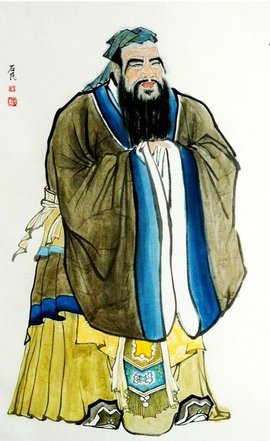 春秋孔子
昔仲尼，师项橐；
古圣贤，尚勤学。
宋朝赵普
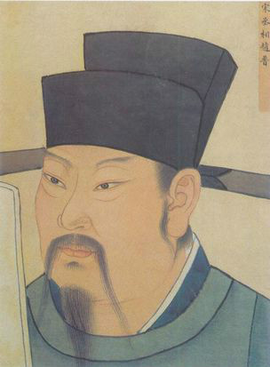 赵中令，读鲁论
彼既仕，学且勤
西汉路温舒
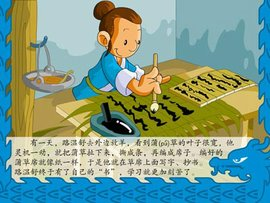 披蒲编，削竹简；
彼无书，且知勉。
西汉公孙弘
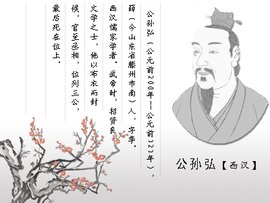 晋 车胤  孙康
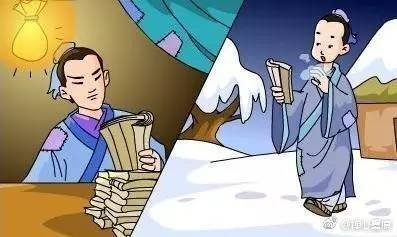 头悬梁，锥刺股；
彼不教，自勤苦。
西汉朱买臣
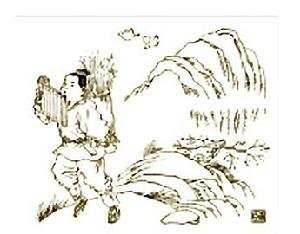 如负薪，如挂角；
身虽劳，尤苦卓。
西汉公孙弘
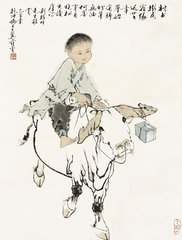 北宋苏洵
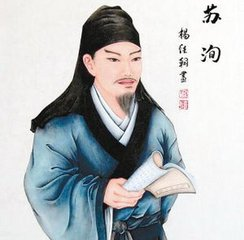 苏老泉，二十七，始发愤，读书疾。
北宋梁灏
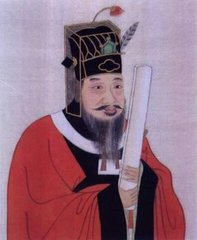 若梁灏，八十二，对大廷，魁多士。
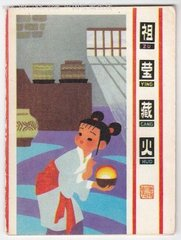 北齐祖莹
莹八岁，能咏诗；
泌七岁，能赋棋。
唐 李泌
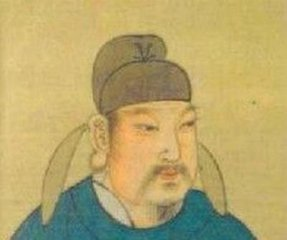 东汉蔡文姬
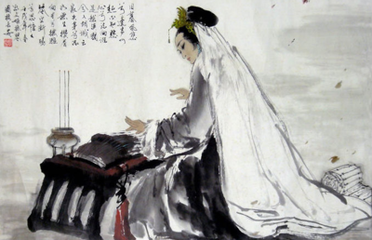 蔡文姬，能辨琴；
谢道韫，能咏吟。
晋谢道韫
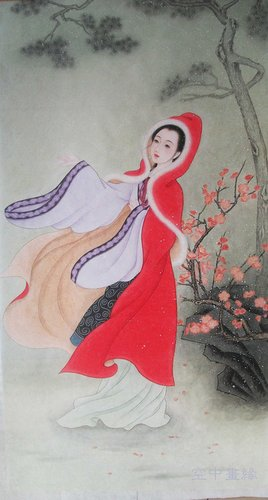 唐刘宴
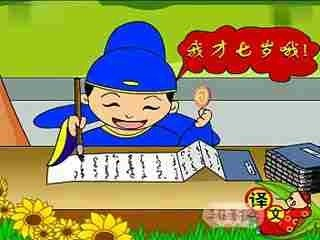 唐刘宴，方七岁，
举神通，作正字。